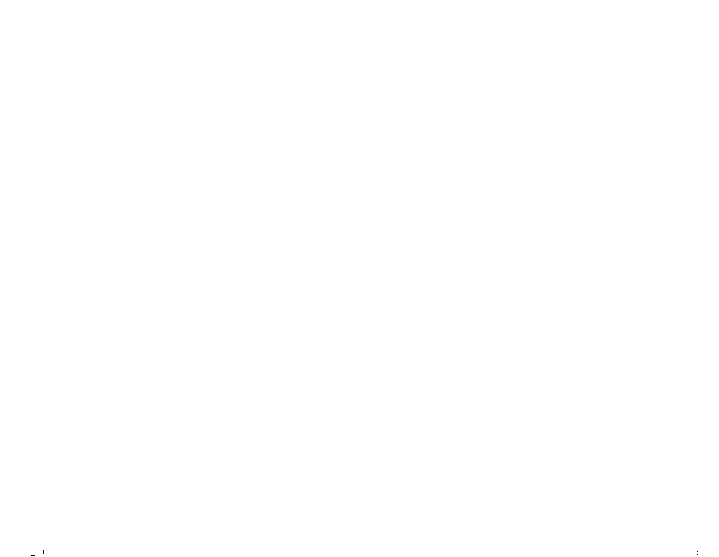 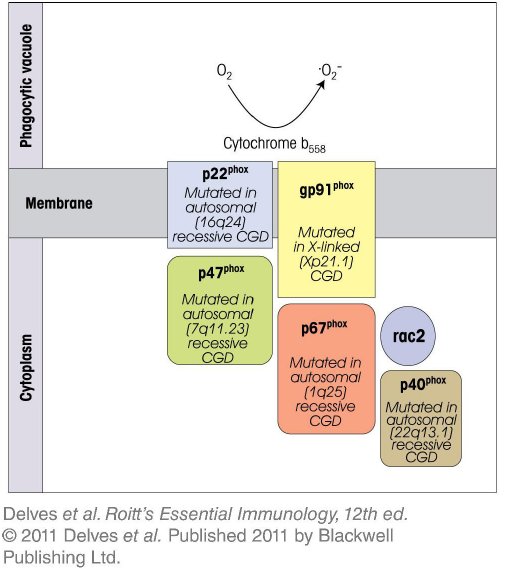 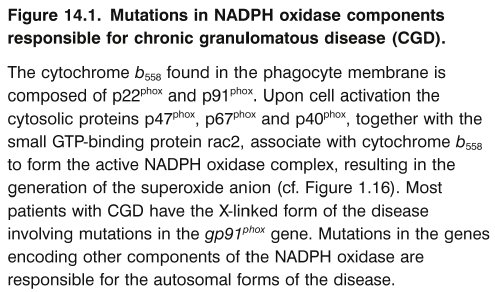 Chapter_14.indd  1
3/17/11  5:22 PM
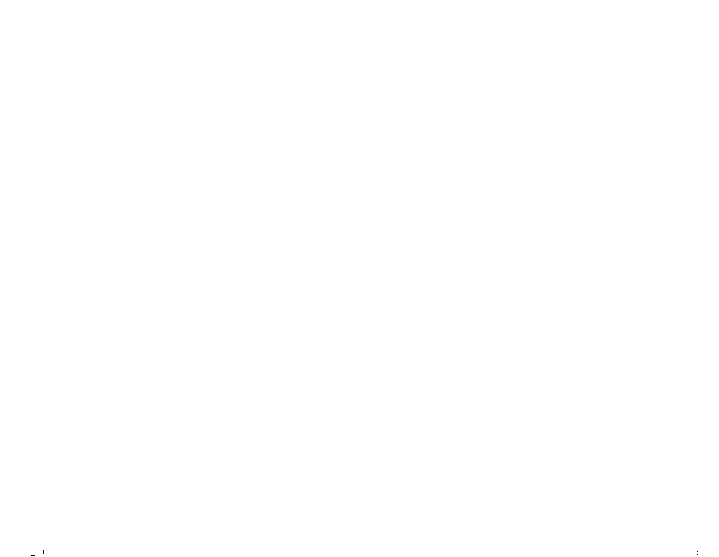 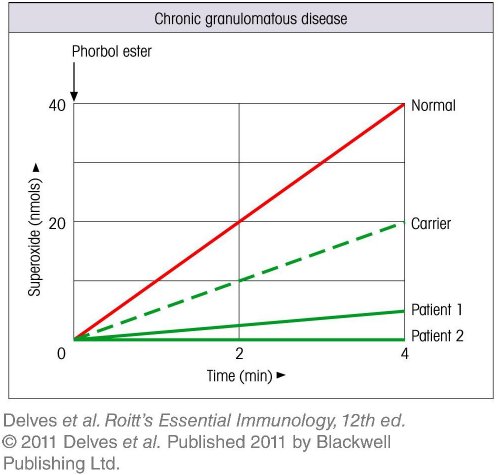 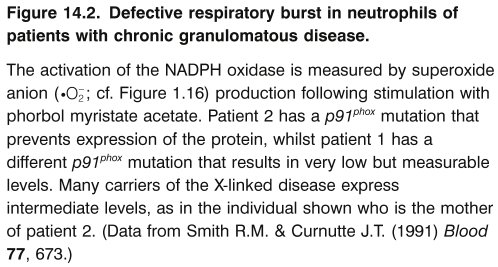 Chapter_14.indd  2
3/17/11  5:22 PM
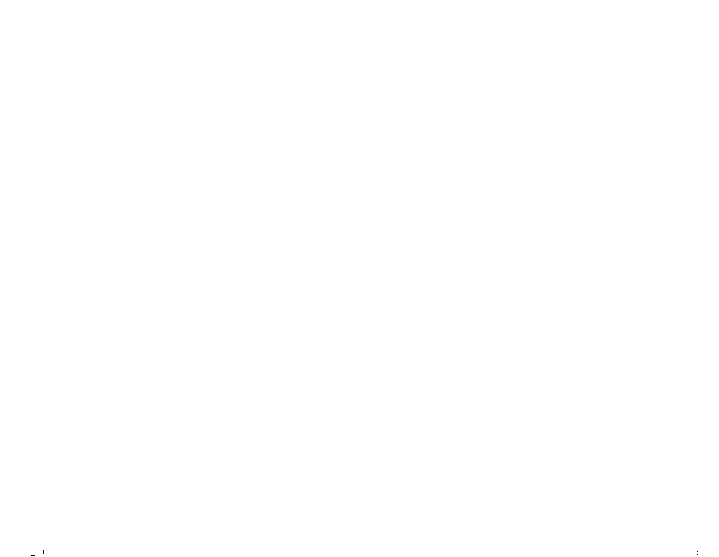 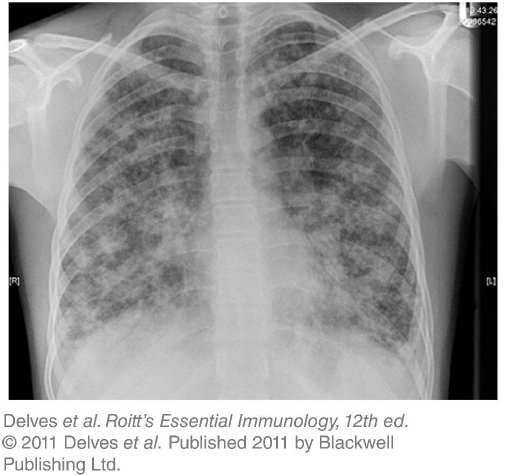 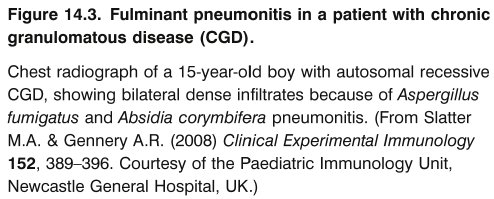 Chapter_14.indd  3
3/17/11  5:22 PM
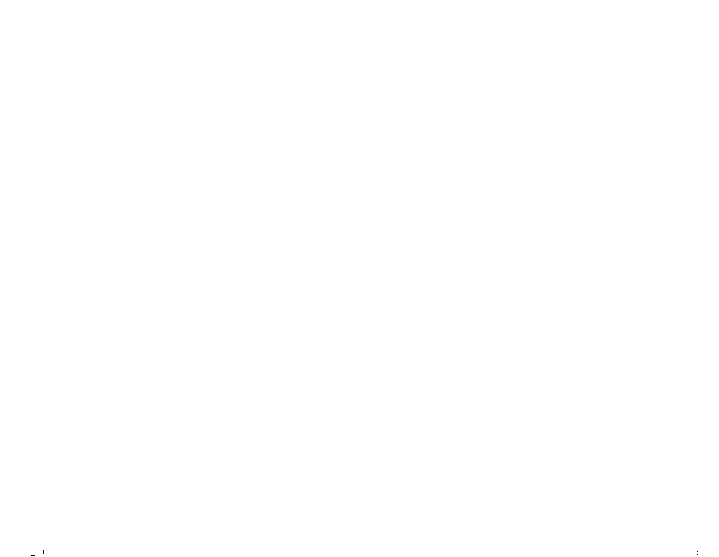 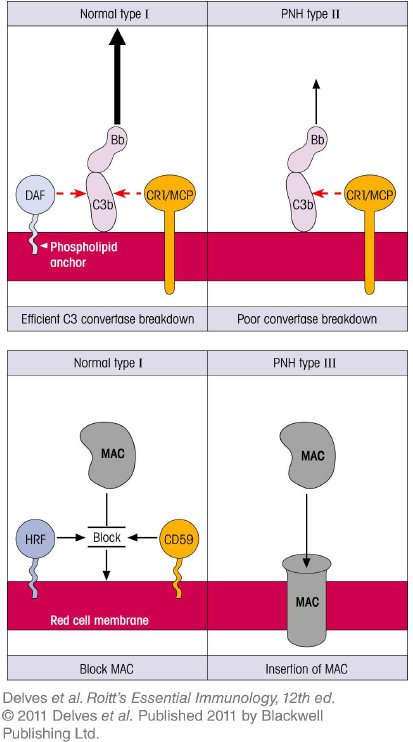 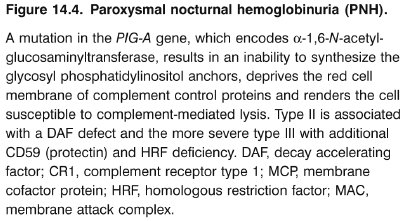 Chapter_14.indd  4
3/17/11  5:22 PM
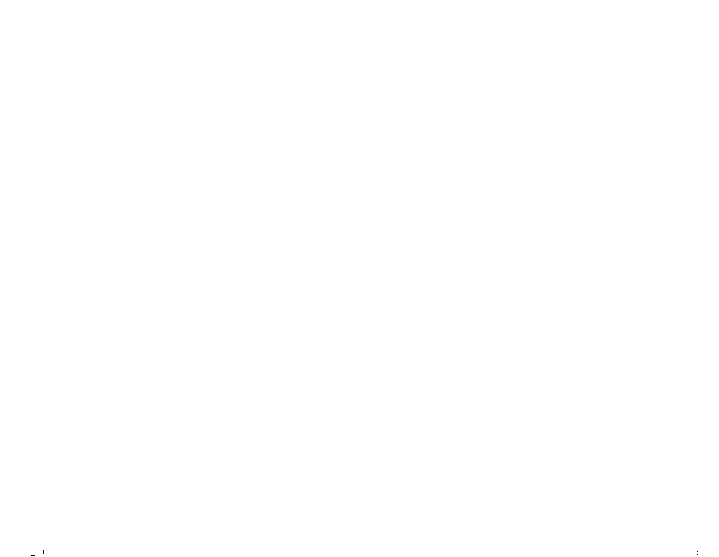 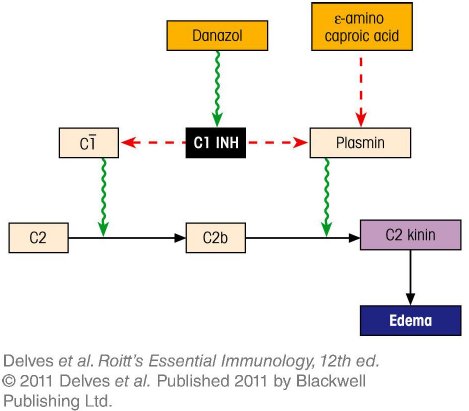 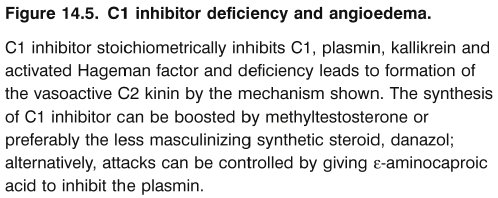 Chapter_14.indd  5
3/17/11  5:22 PM
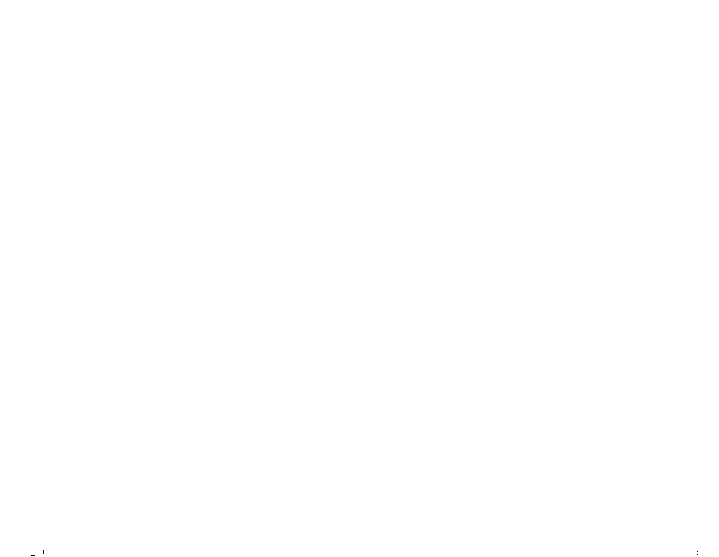 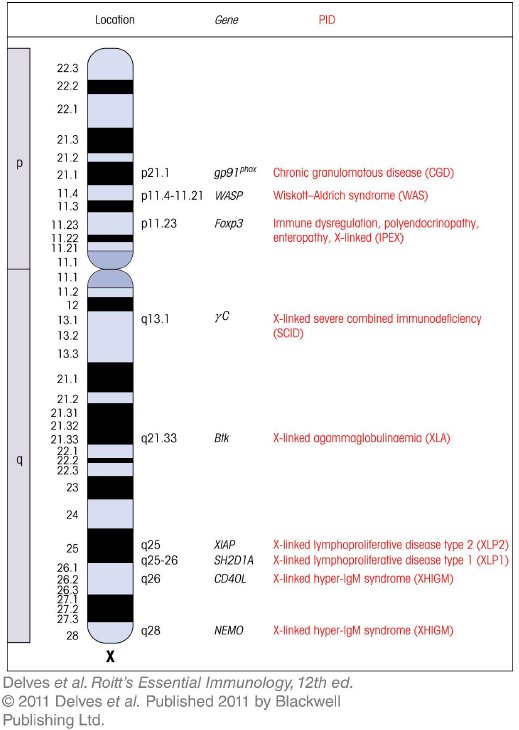 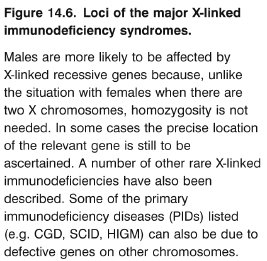 Chapter_14.indd  6
3/17/11  5:22 PM
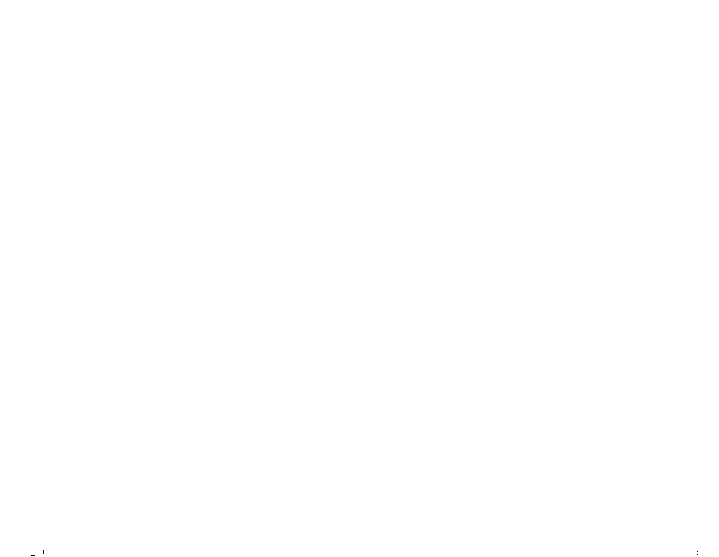 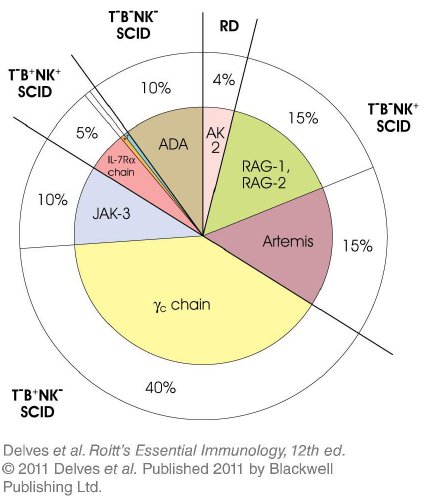 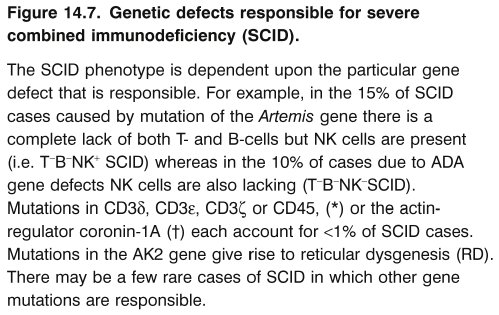 Chapter_14.indd  7
3/17/11  5:22 PM
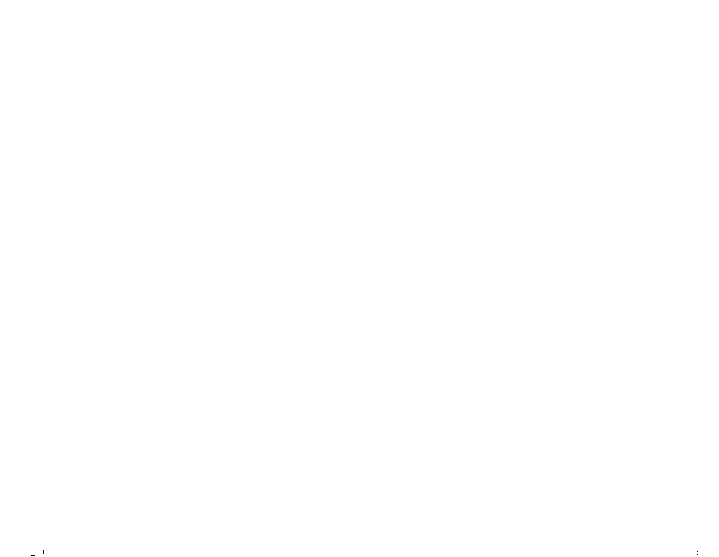 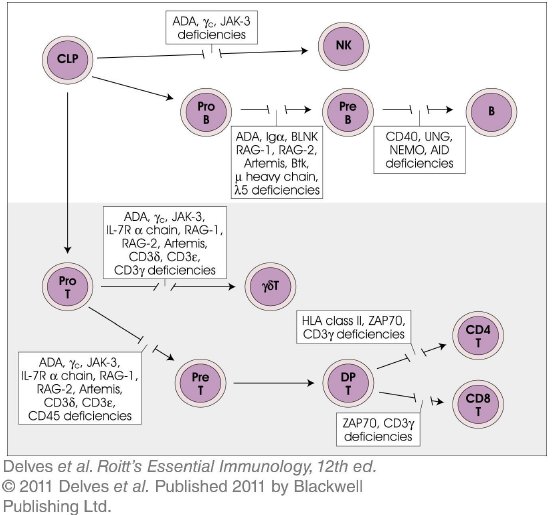 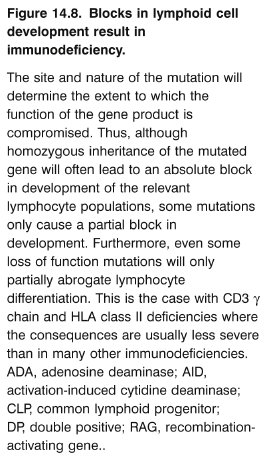 Chapter_14.indd  8
3/17/11  5:22 PM
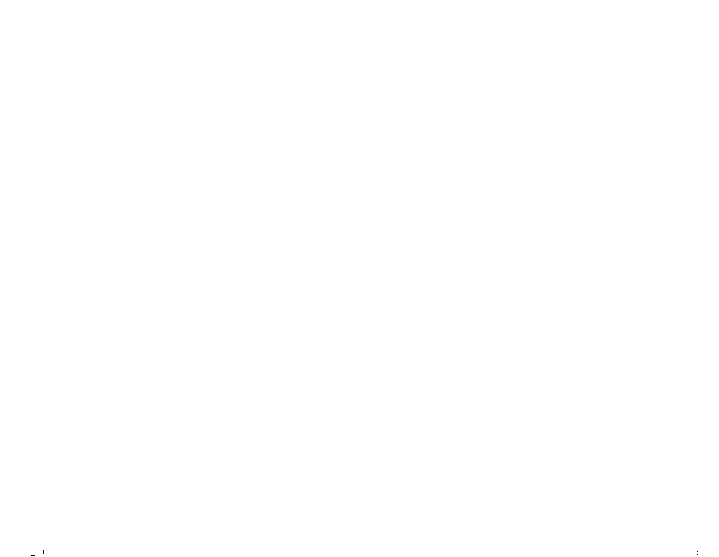 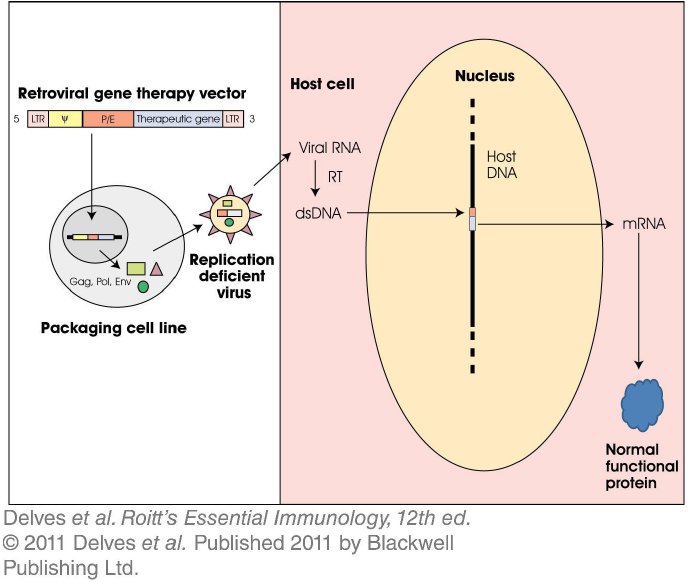 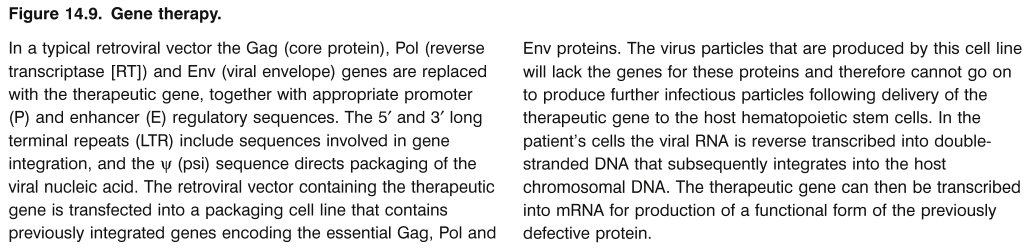 Chapter_14.indd  9
3/17/11  5:22 PM
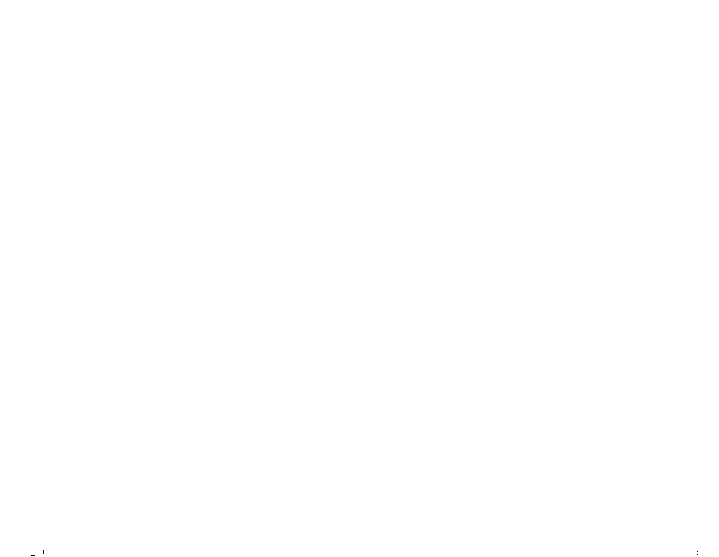 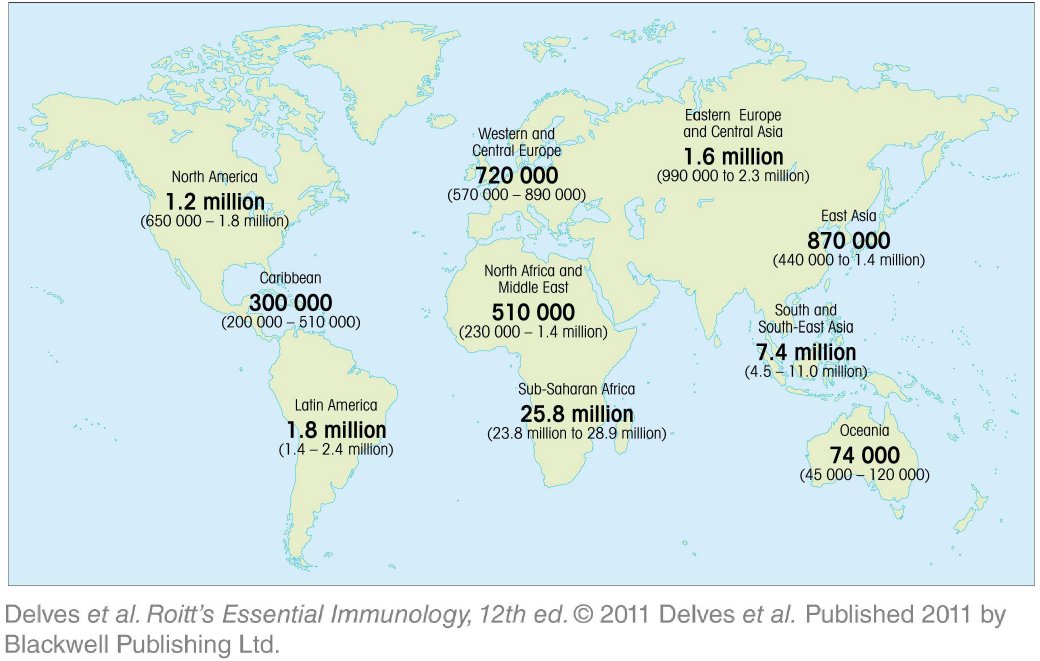 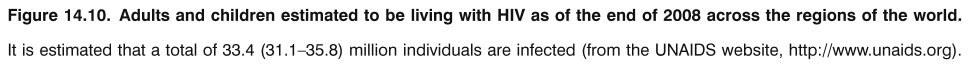 Chapter_14.indd  10
3/17/11  5:22 PM
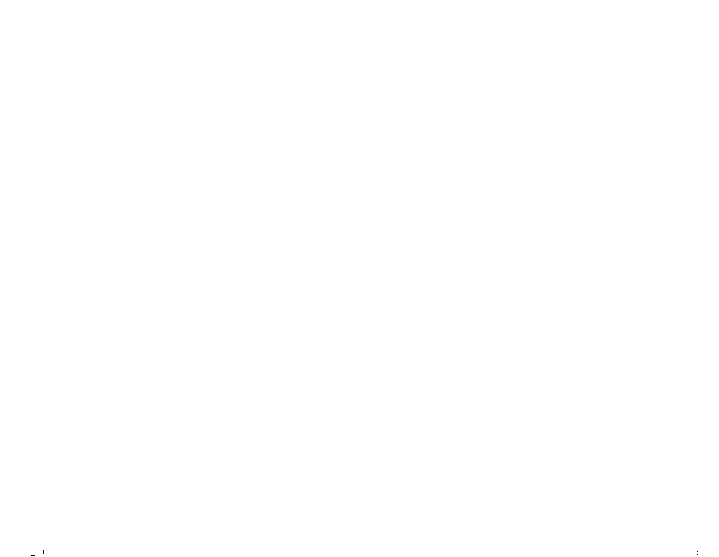 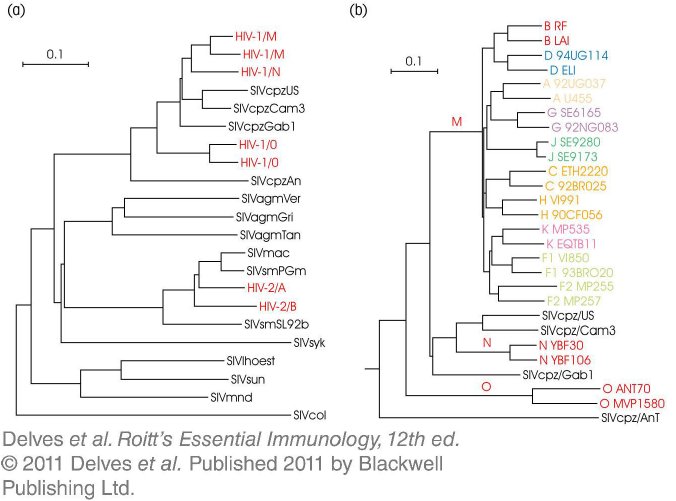 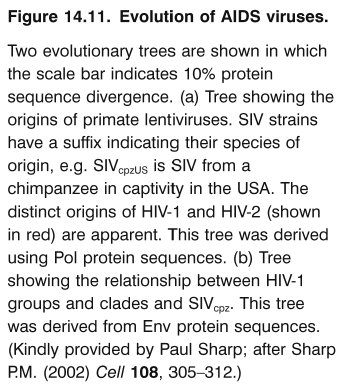 Chapter_14.indd  11
3/17/11  5:22 PM
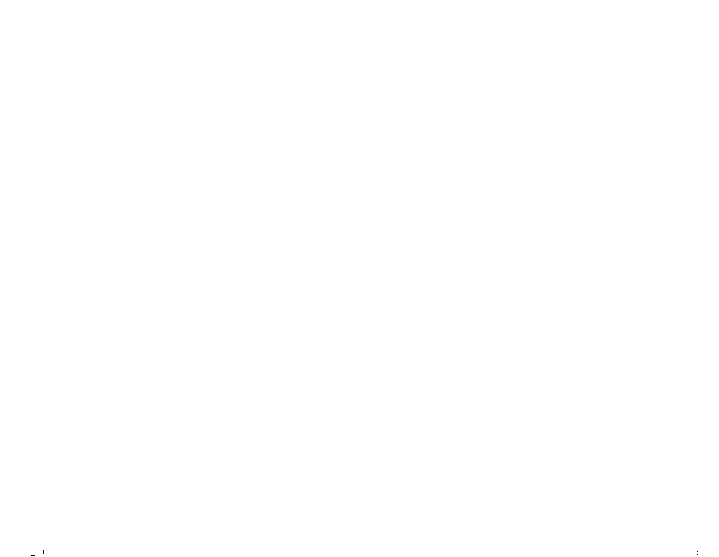 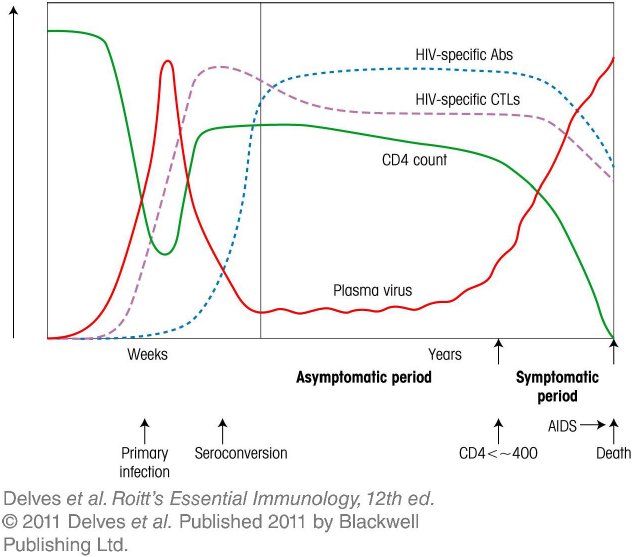 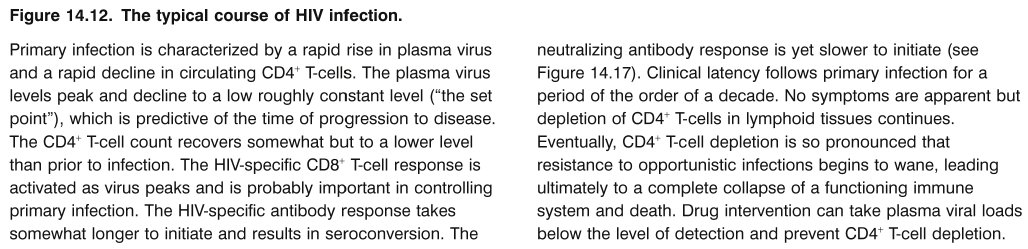 Chapter_14.indd  12
3/17/11  5:22 PM
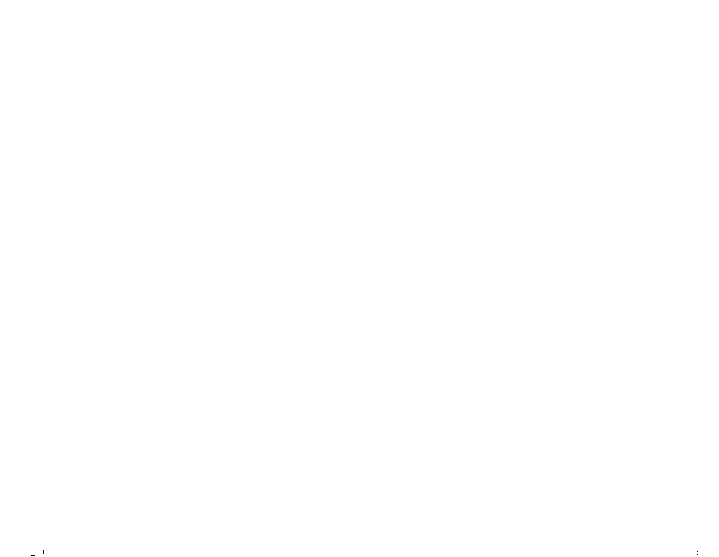 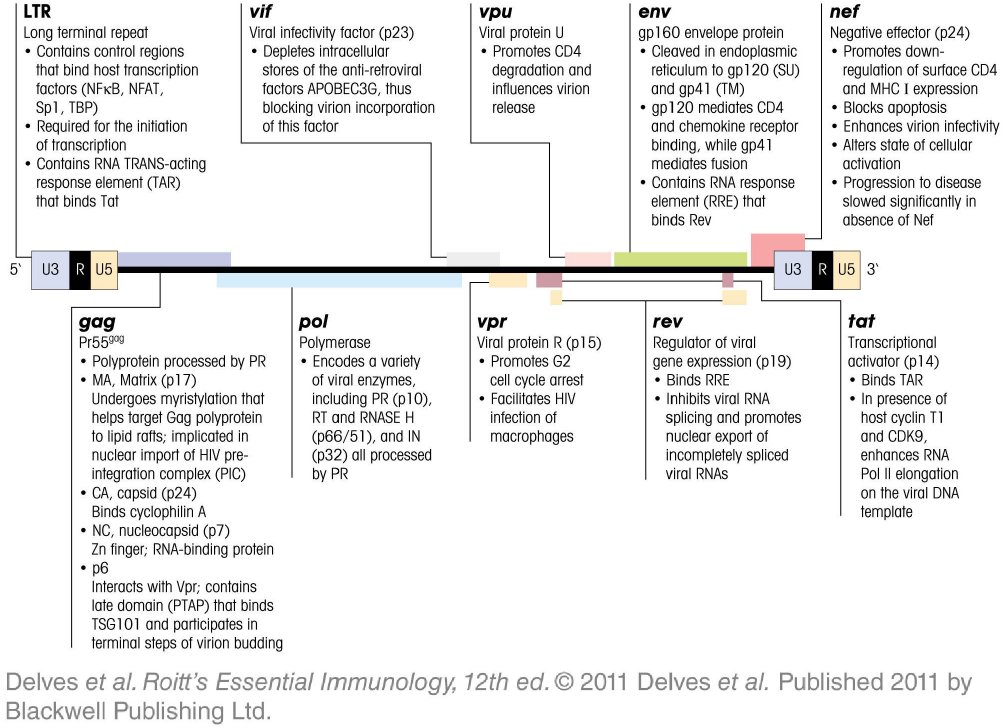 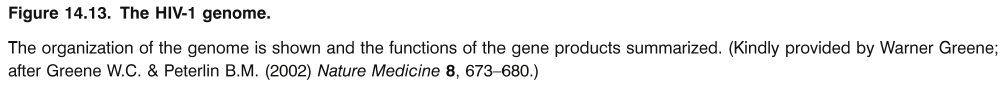 Chapter_14.indd  13
3/17/11  5:22 PM
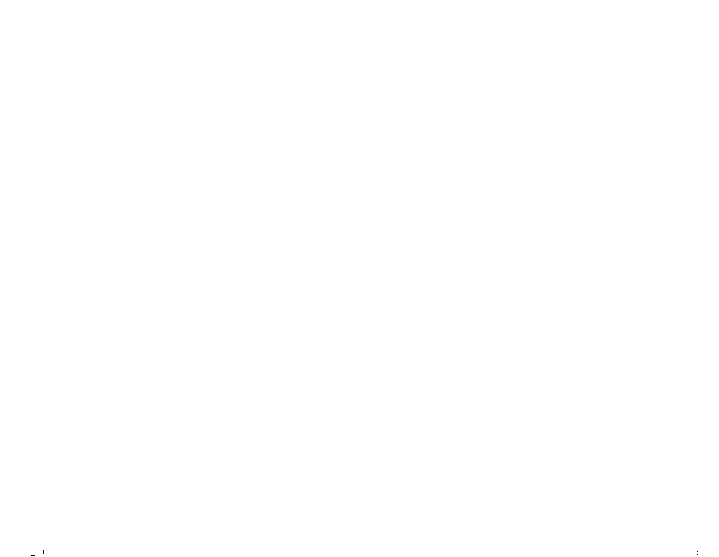 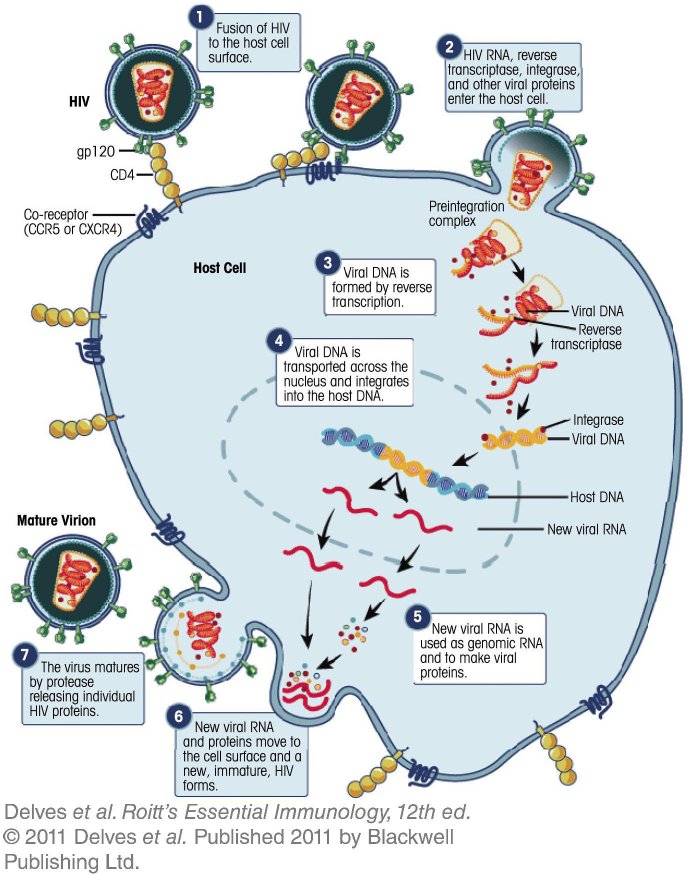 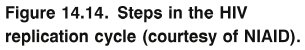 Chapter_14.indd  14
3/17/11  5:22 PM
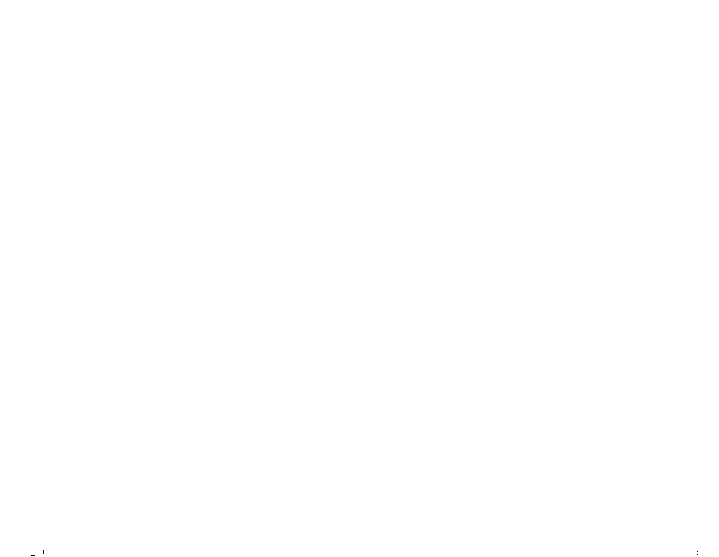 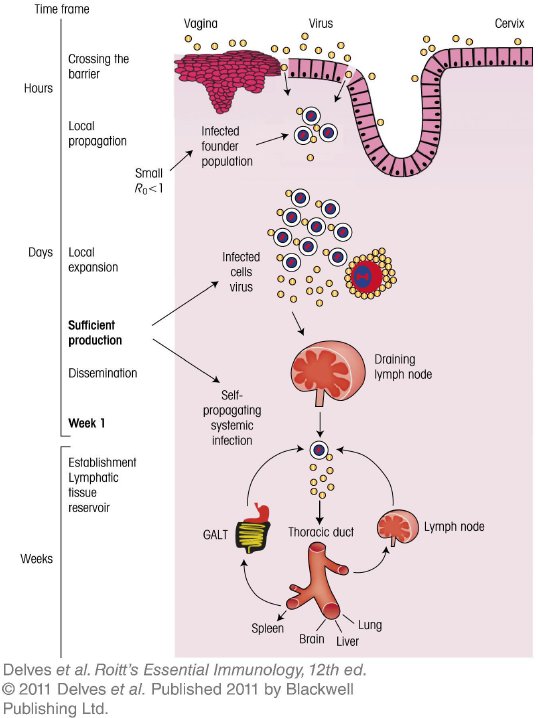 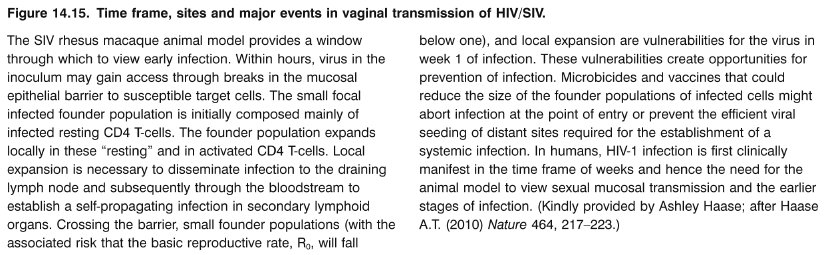 Chapter_14.indd  15
3/17/11  5:22 PM
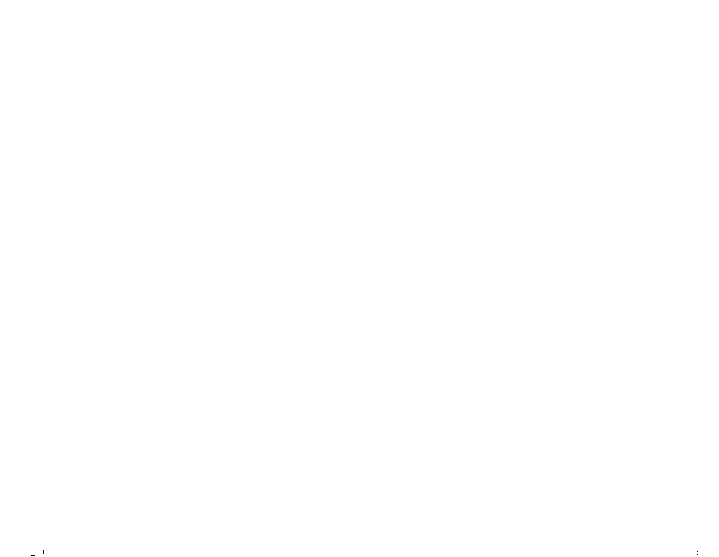 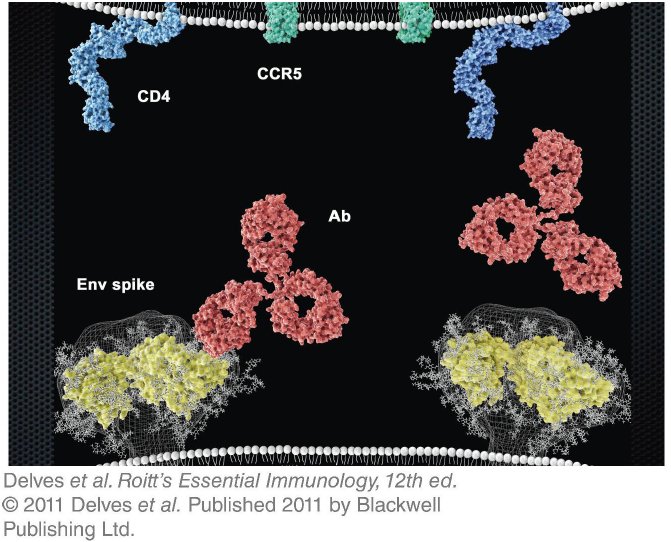 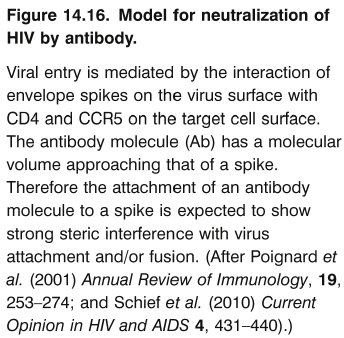 Chapter_14.indd  16
3/17/11  5:22 PM
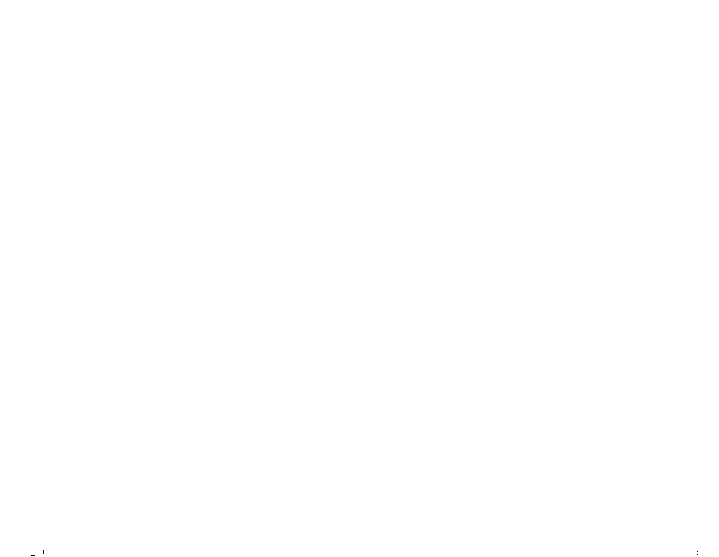 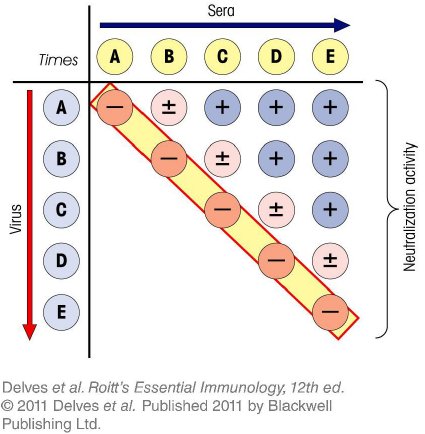 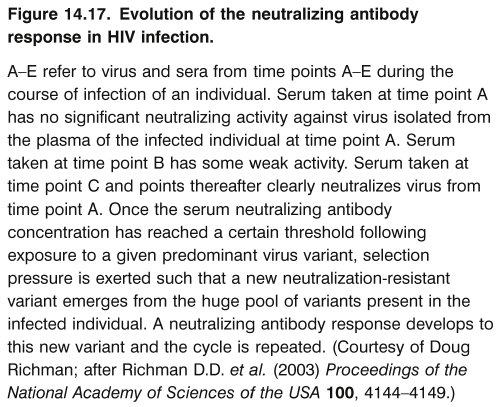 Chapter_14.indd  17
3/17/11  5:22 PM